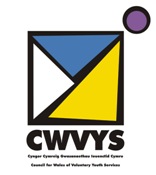 CWVYS Structure 2023-24
July 2023
President: 
Anna McMorrin MP
Vice Presidents:
Duncan Cantlay
Joff Carroll OBE
Louise Cook
Alice Gray
Ann Griffith
John Heffernan
Jayne Kendall
Dr Jenny Maher
Keith Towler
Dr Lisa Whittaker
Hannah Williams
Prof Howard Williamson
CVO CBE FRSA FHEA
Gemma Wolfe
CWVYS EXECUTIVE COMMITTEE
CWVYS OFFICERS
Chair
Eluned Parrott
Treasurer
Marco Gil-Cervantes
Vice-Chairs
Stephanie Price
Rich Flowerdew
Bev Martin           Daljit Kaur Morris    
Joanne Phillis     Grant Poiner 
     Rhiannon Sheen de Jesus
Lee Tiratira         Carlie Torlop  
Geraint Turner    Susie Ventris-Field 
Gareth Williams
Chief Executive
Paul Glaze
Membership & Business
Support Officer
 Amanda Everson
______________________________
        
          Regional Co-ordinator 
Catrin James
Communications Officer  
Manon Williams
Finance & Administration Officer  
Sarah Fox
Marketing & Communications Officer Eleanor Parker
________________________
Marketing & Communications Assistant
Branwen Niclas
Eleanor Parker
Marketing & Communications Officer
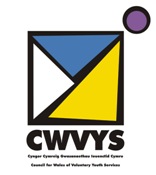 Strwythur CWVYS 2023-2024
Gorffennaf 2023
PWYLLGOR GWAITH CWVYS
Llywydd: 
Anna McMorrin MP
Is-Lywyddion:
Duncan Cantlay
Joff Carroll OBE
Louise Cook
Alice Gray
Ann Griffith
John Heffernan
Jayne Kendall
Dr Jenny Maher
Keith Towler
Dr Lisa Whittaker
Hannah Williams
Prof Howard Williamson
CVO CBE FRSA FHEA
Gemma Woolfe
SWYDDOGION CWVYS
Cadeirydd
Eluned Parrott
Trysorydd
Marco Gil-Cervantes
Is-Gadeirydd
Stephanie Price
Rich Flowerdew
Bev Martin         Daljit Kaur Morris 
         Joanne Phillis    Grant Poiner
            Rhiannon Sheen de Jesus
Lee Tiratira   Carlie Torlop  
Geraint Turner  Susie Ventris-Field       
Gareth Williams
Prif Weithredwr
Paul Glaze
Swyddog Aelodaeth & 
Cymorth Fusnes  
Amanda Everson
____________________________

Cydlynydd Rhanbarthol 
Catrin James
Swyddog Cyfathrebu
Manon Williams
Swyddog Marchnata a Chyfathrebu 
Eleanor Parker
______________________
Cynorthwyyd Marchnata a Chyfathrebu
Branwen Niclas
Swyddog Cyllid a Gweinyddiaeth  
Sarah Fox